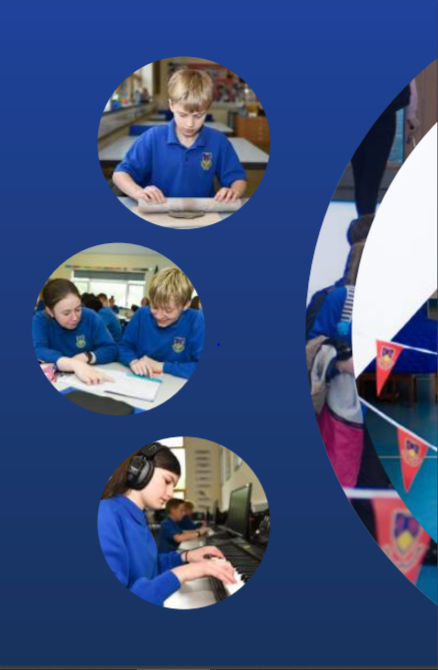 Working Together,
Achieving More
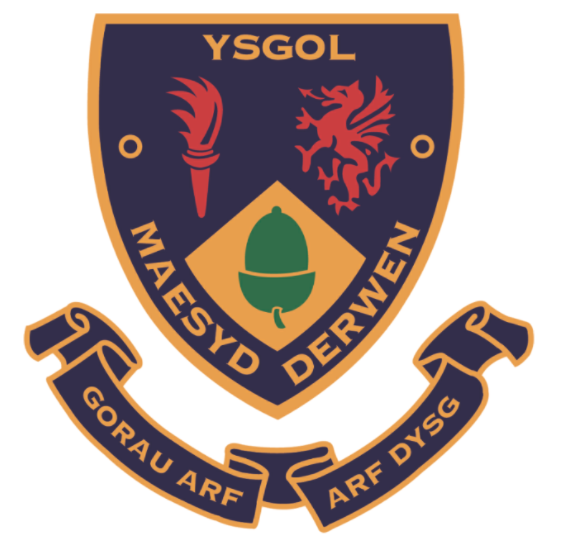 Cydweithio a Chyflawni
Year 13 
 Information Evening


Cymraeg
Course content and delivery
The qualification builds on the knowledge, understanding and skills identified in their GCSE.
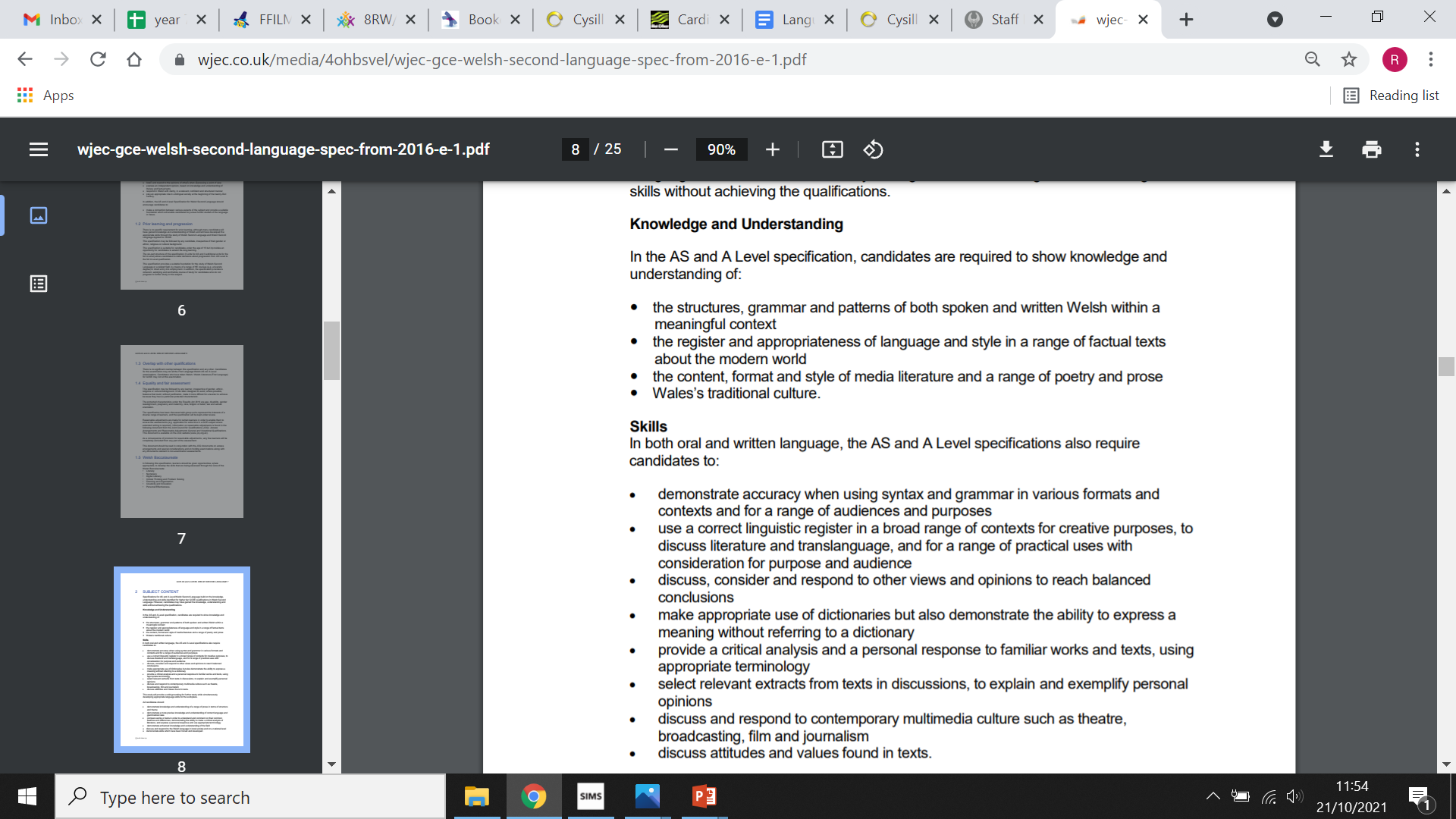 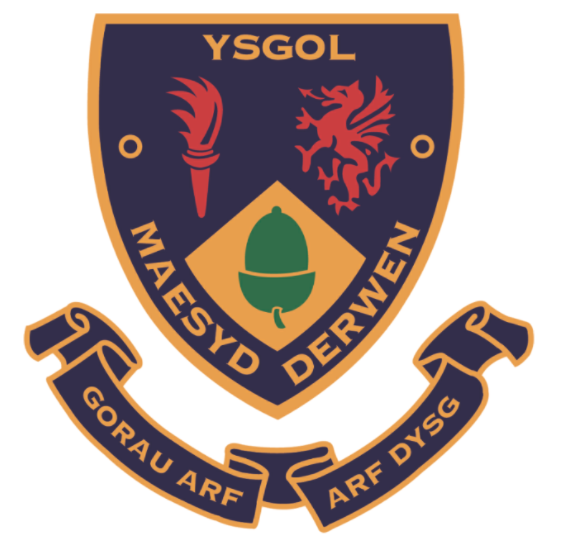 Course content and delivery
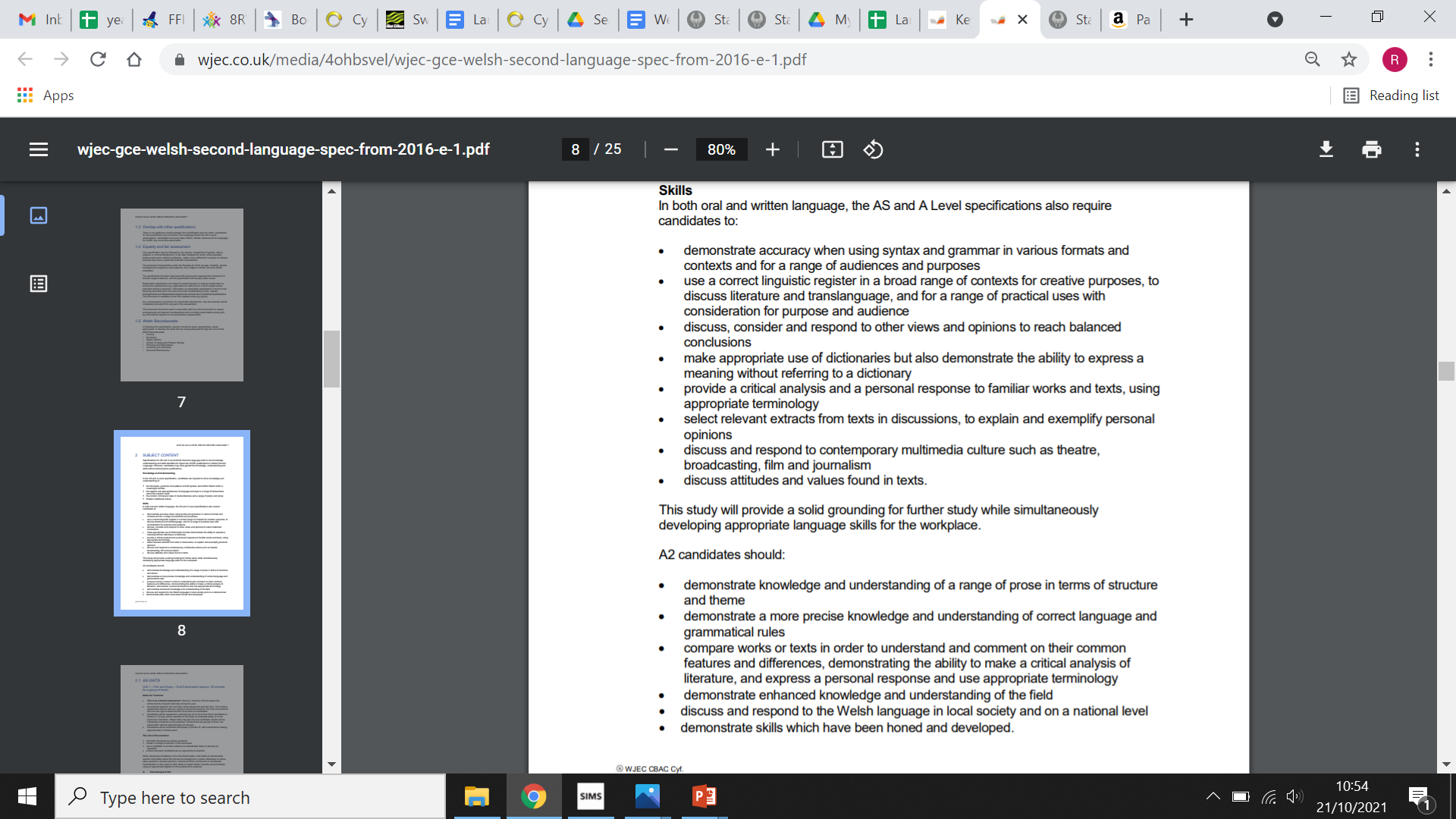 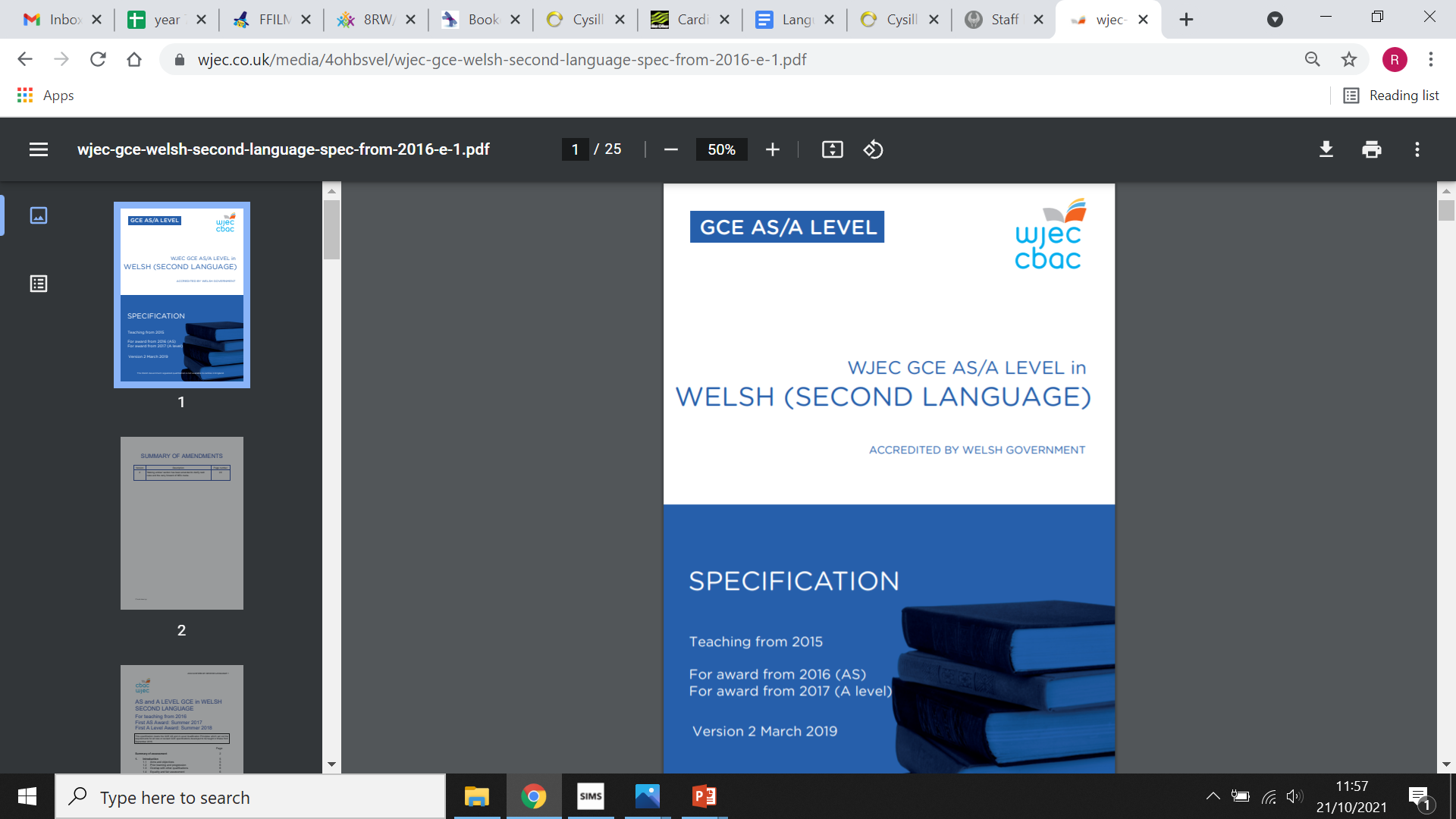 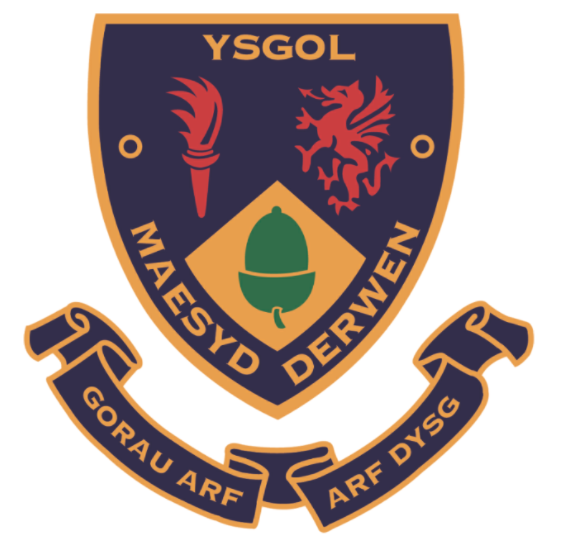 Assessment
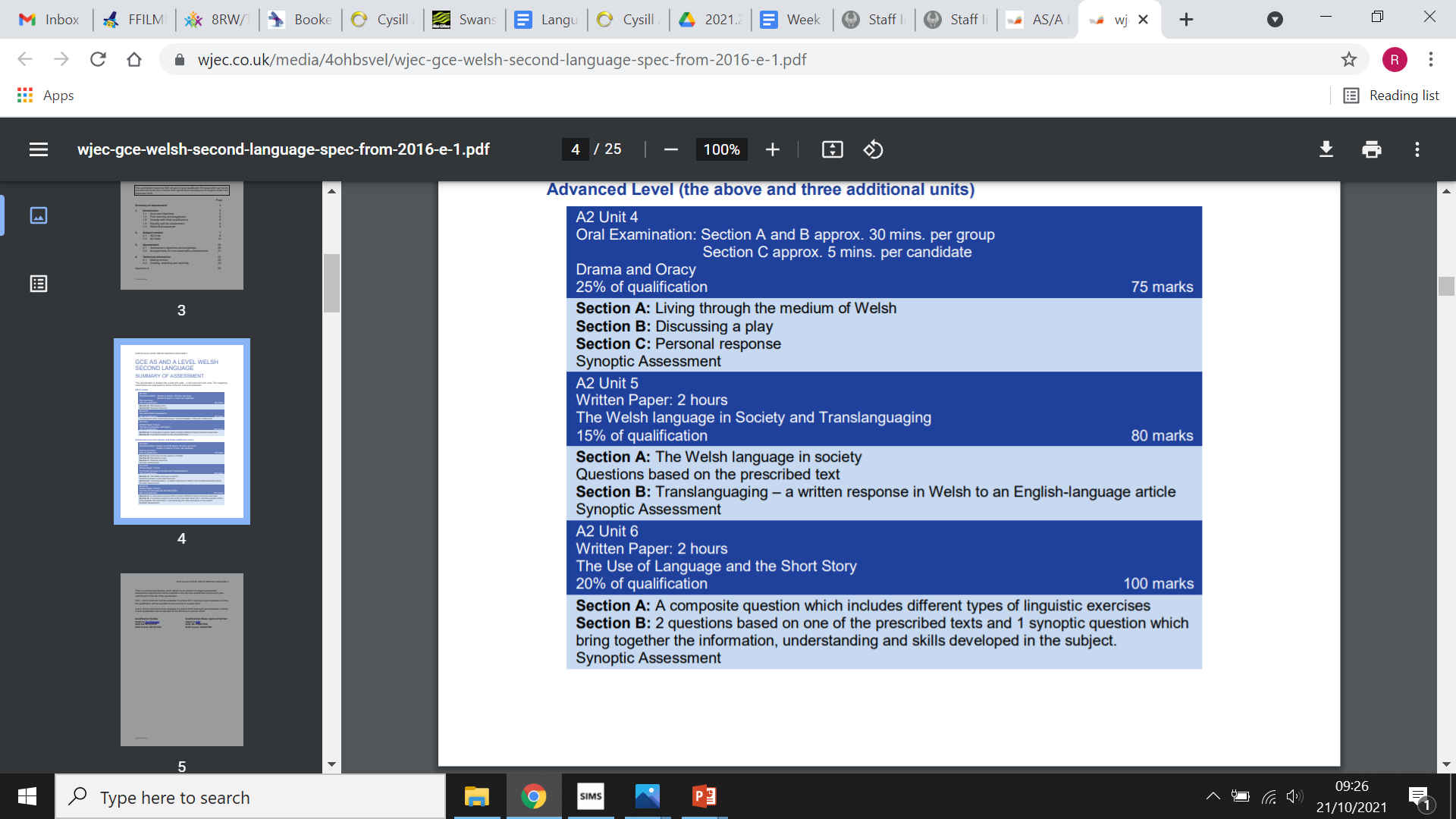 UNED 4 – April/May

UNED  5 and 6 – June 2022 (date TBC)
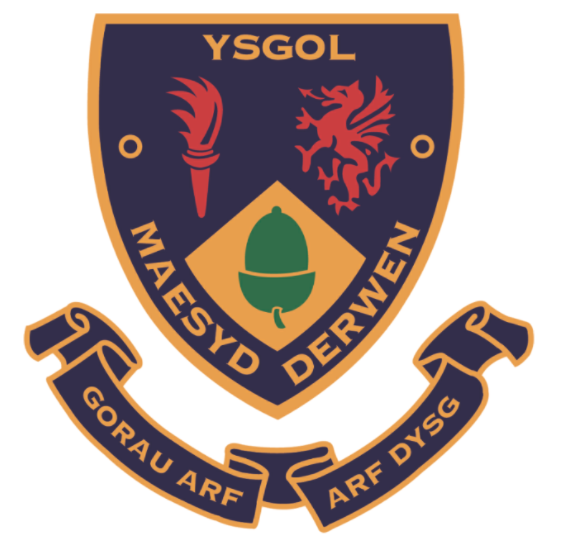 Skills Development
GCSE Welsh second language is a compulsory core subject across the whole of Wales and will enable pupils to: 

• understand and use the language for a variety of purposes and audiences
• develop language learning skills and strategies in order to enable candidates to communicate and interact confidently and spontaneously in relevant situations and specified context 
• develop language learning skills and strategies to enable candidates to develop their grasp Welsh further
develop listening, speaking, reading and writing skills in an integrated manner, emphasising listening and speaking skills
• use Welsh in further studies, in the workplace and in their communities 
• develop curiosity about the Welsh language.
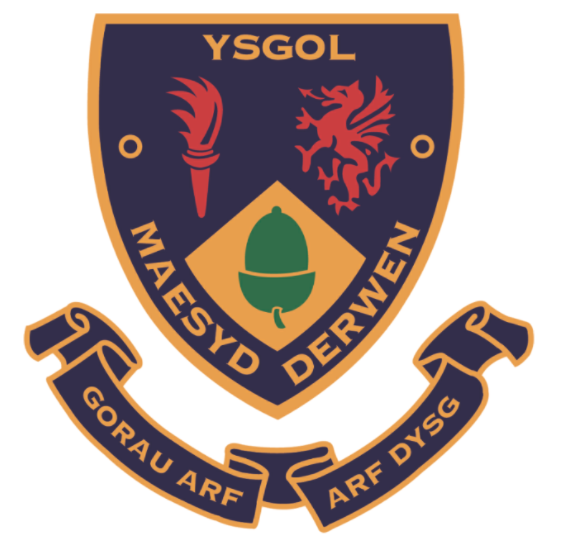 Our Expectations
We expect all pupils to have a positive attitude towards learning and to be able organise themselves effectively.

Participate in lessons fully.

All books be neat and up to date.

Homework to be completed by the deadline.

To be equipped for every lesson.
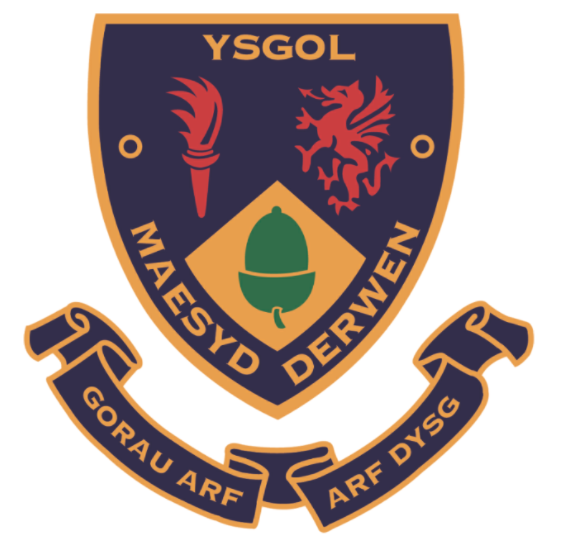 Resources and Support
Pupils can email their teachers in the department for support and help, or ask within Google classroom on something specific.
They can also make use of:
WJEC
Cysill ar lein
Geiriadur y Academi
BBC Bitesize 
CBAC
Revise.Wales
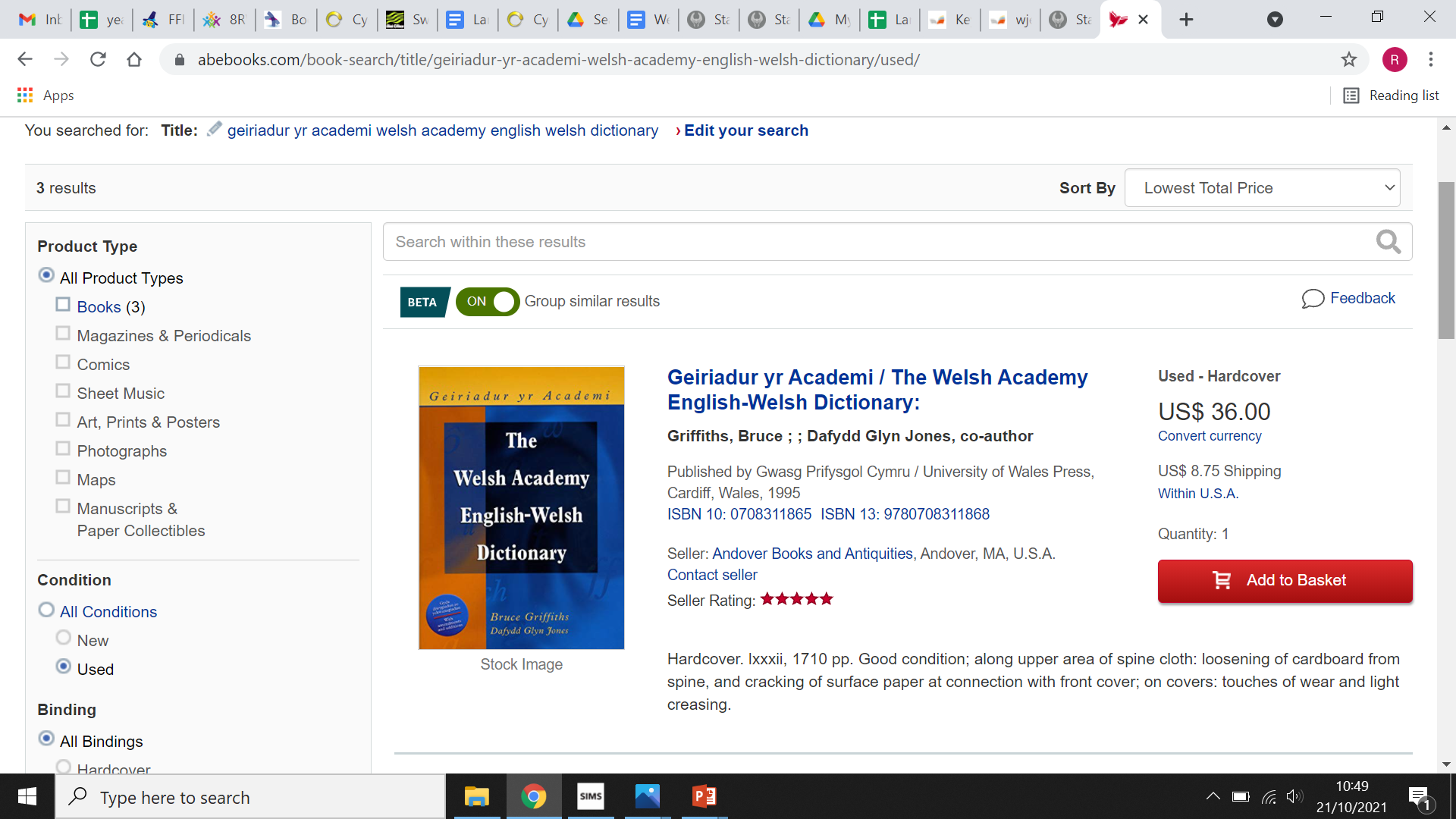 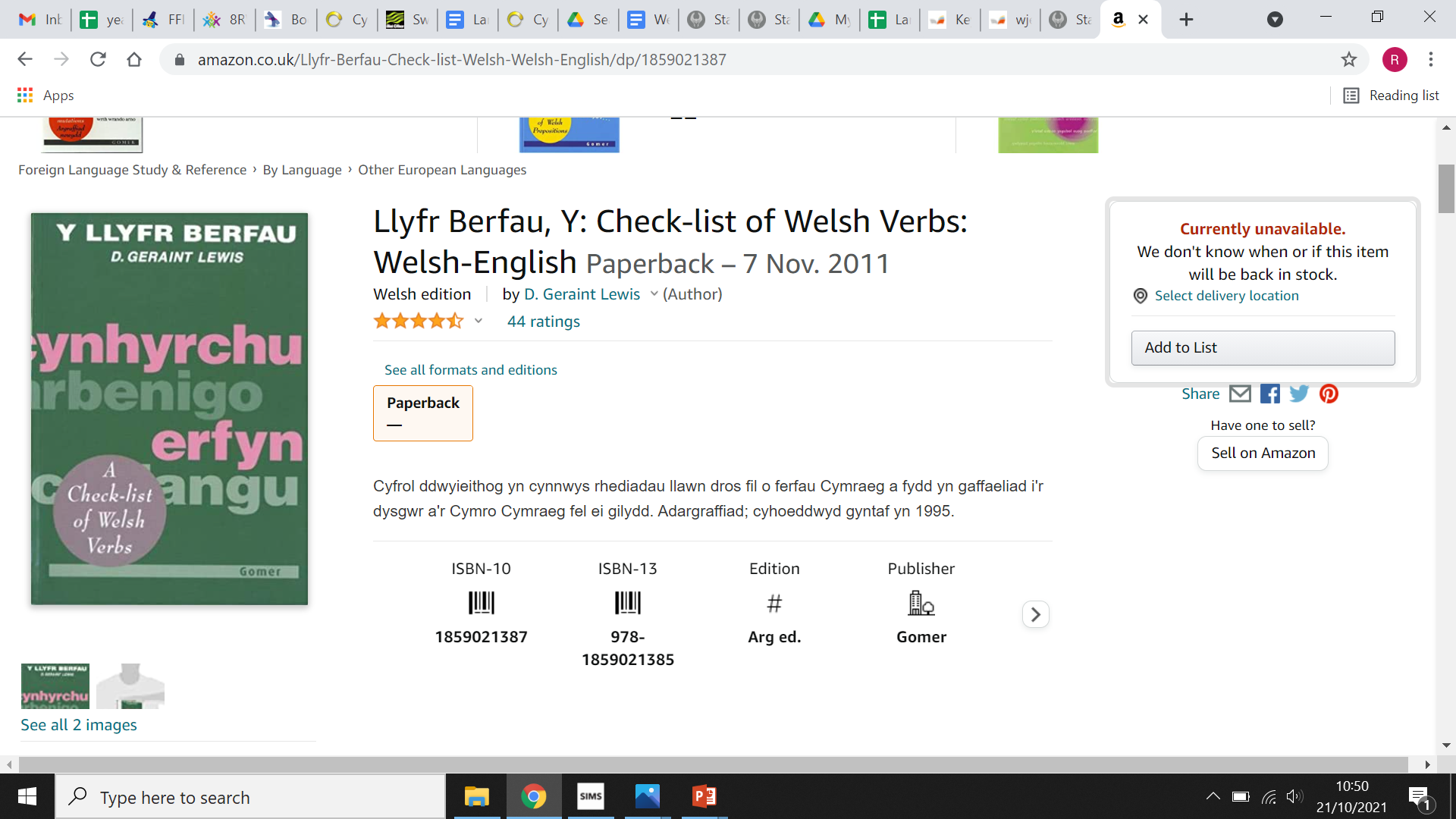 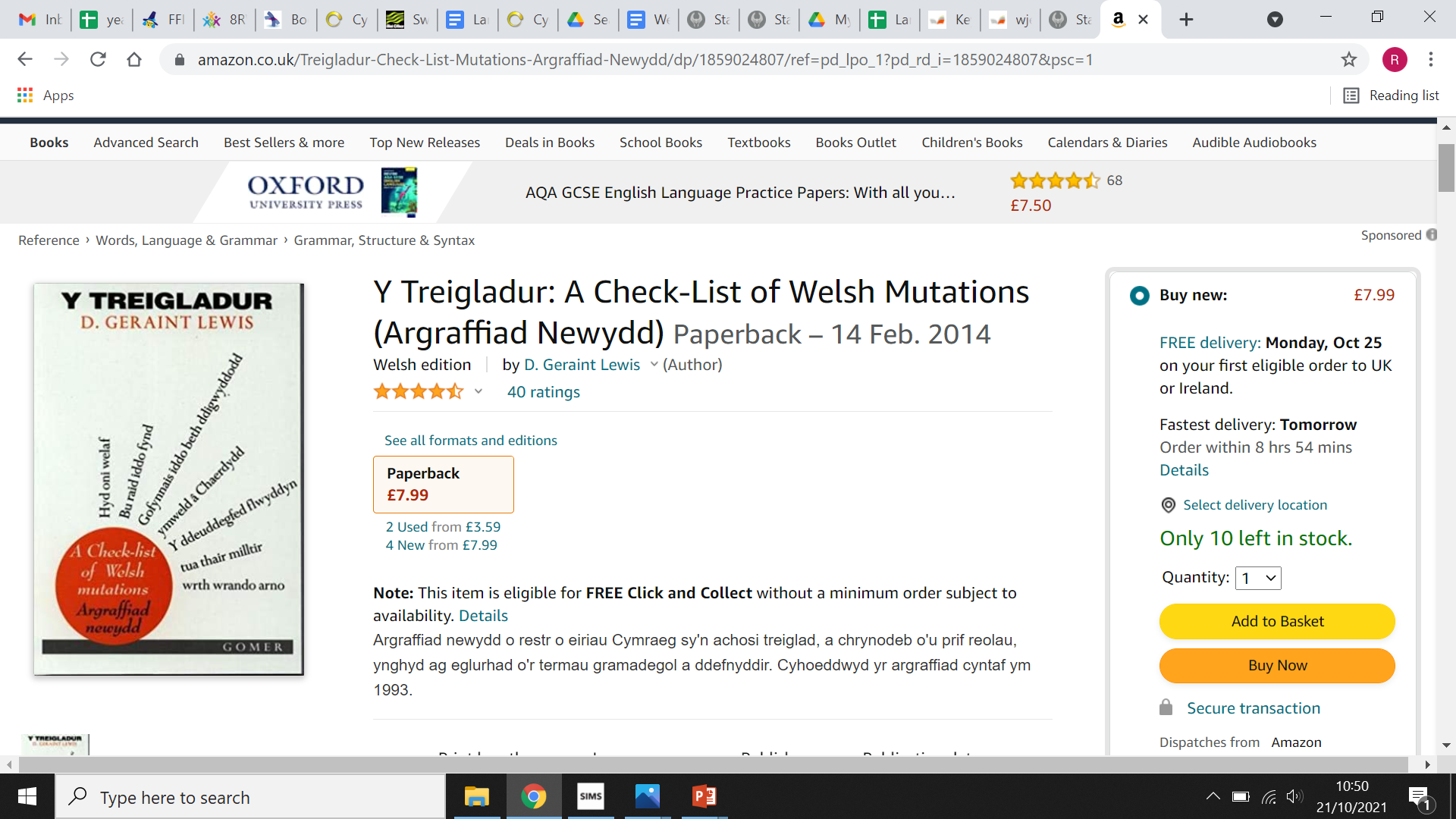 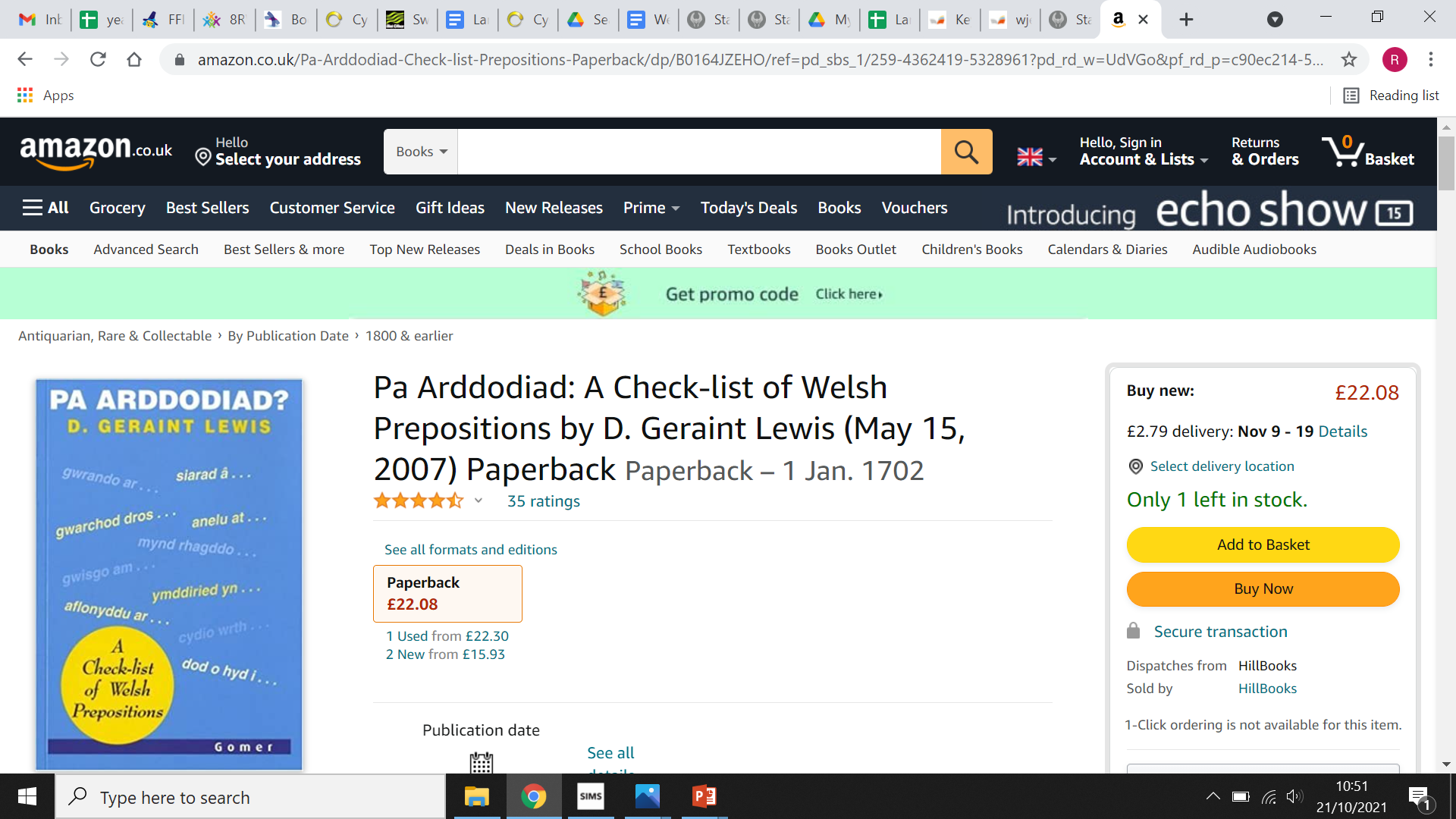 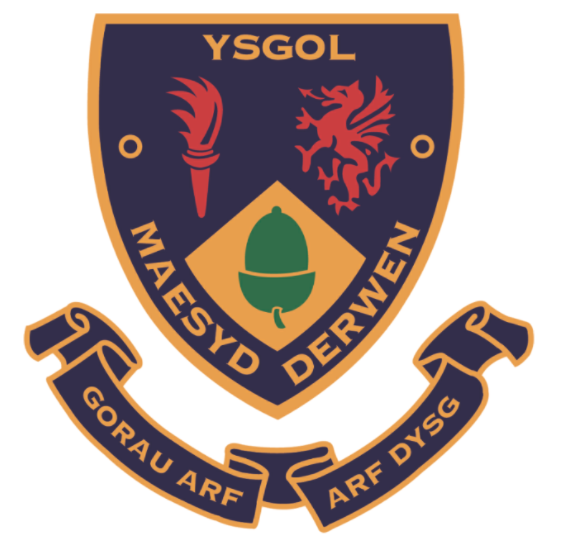